Module 731 Microéconomie et comptabilitéBienvenue à tous !

marc.schnyder@hevs.ch
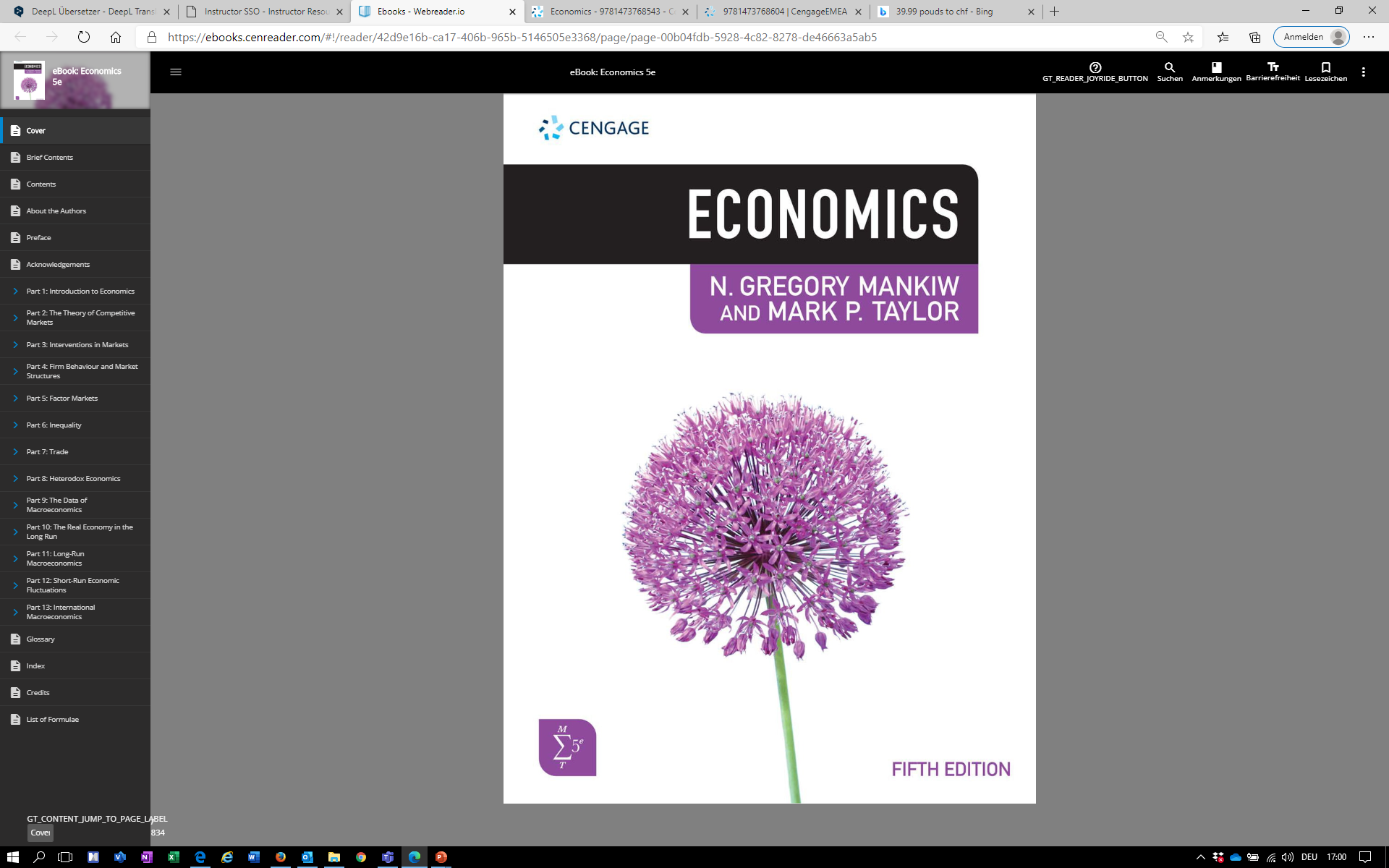 731 Microéconomie et comptabilité
Les forces du marché de l'offre et de la demande 
(chapitre 3)
IV. L’offre
A utiliser avec Mankiw et Taylor, Economics 5th edition 9781473768543 © Cengage EMEA 2020
L’offre
La quantité fournie est la quantité d'un bien que les vendeurs veulent et peuvent vendre. 
La loi de l'offre est l'affirmation selon laquelle, toutes choses égales par ailleurs, la quantité fournie d'un bien augmente lorsque le prix de ce bien augmente.
A utiliser avec Mankiw et Taylor, Economics 5th edition 9781473768543 © Cengage EMEA 2020
La courbe d'offre : La relation entre le prix et la quantité fournie
La quantité fournie est la quantité d'un bien que les vendeurs veulent et peuvent vendre. 
La loi de l'offre est l'affirmation selon laquelle, toutes choses égales par ailleurs, la quantité fournie d'un bien augmente lorsque le prix de ce bien augmente.
Le tableau d'offre est un tableau qui montre la relation entre le prix du bien et la quantité fournie.
A utiliser avec Mankiw et Taylor, Economics 5th edition 9781473768543 © Cengage EMEA 2020
La courbe d'offre : La relation entre le prix et la quantité fournie
Tableau 2 : Plan d’offre de Richard
A utiliser avec Mankiw et Taylor, Economics 5th edition 9781473768543 © Cengage EMEA 2020
La courbe d'offre : La relation entre le prix et la quantité fournie
La courbe d'offre est le graphique de la relation entre le prix d'un bien et la quantité fournie.
A utiliser avec Mankiw et Taylor, Economics 5th edition 9781473768543 © Cengage EMEA 2020
Figure 6. Courbe d'offre de Richard
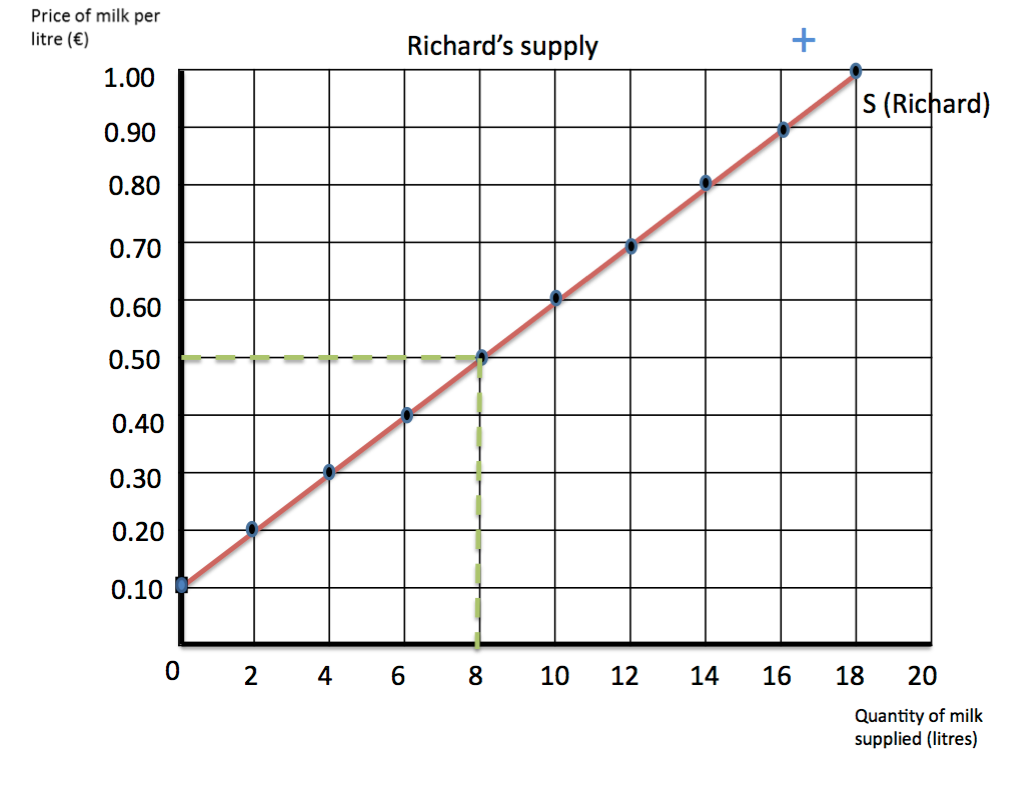 A utiliser avec Mankiw et Taylor, Economics 5th edition 9781473768543 © Cengage EMEA 2020
Tableau 3. L'offre du marché par rapport à l'offre individuelle
L'offre du marché correspond à la somme de toutes les offres individuelles de tous les vendeurs d'un bien ou d'un service particulier.
A utiliser avec Mankiw et Taylor, Economics 5th edition 9781473768543 © Cengage EMEA 2020
Figure 7. L'offre du marché
Graphiquement, les courbes d'offre individuelles sont additionnées horizontalement pour obtenir la courbe d'offre du marché.
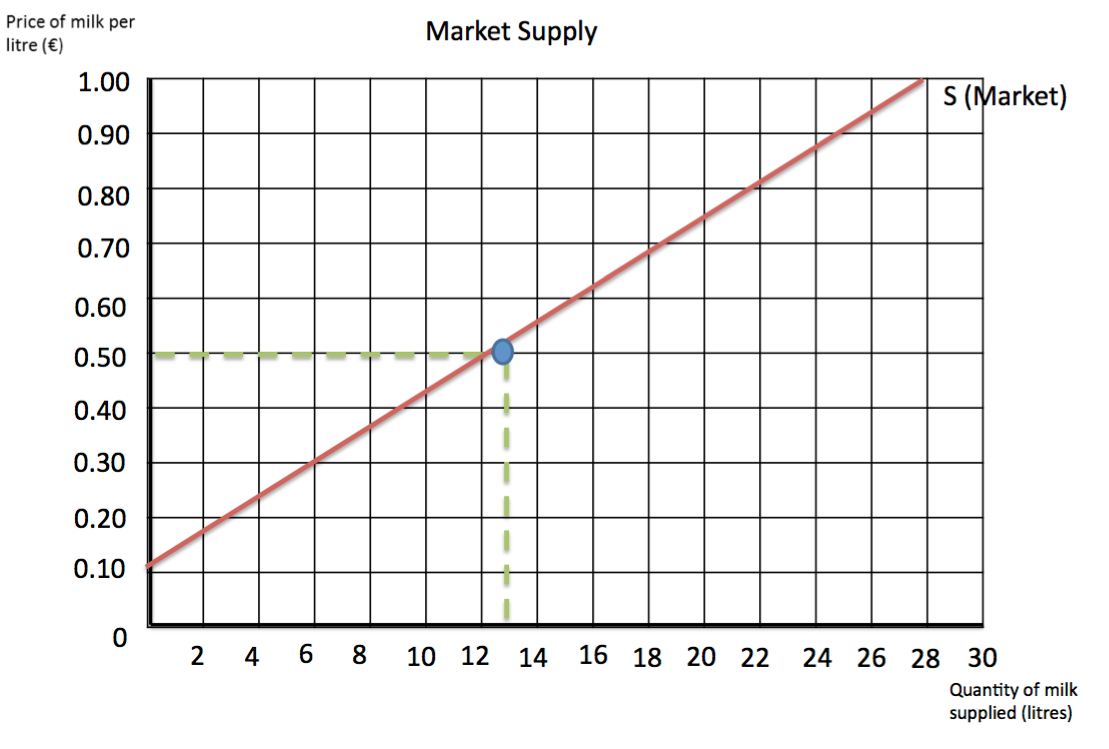 A utiliser avec Mankiw et Taylor, Economics 5th edition 9781473768543 © Cengage EMEA 2020
€1.50
Figure 8. Plan d’offre
Prix du lait
S
C
Une augmentation du prix du lait entraîne un déplacement le long de la courbe d'offre.
A
€0.60
Quantité de lait
A utiliser avec Mankiw et Taylor, Economics 5th edition 9781473768543 © Cengage EMEA 2020
1
5
0
Déplacement de la courbe de l'offre
La courbe d'offre indique la quantité que les producteurs proposent à la vente pour un prix donné, en maintenant constants tous les autres facteurs susceptibles d'influencer les décisions des producteurs quant à la quantité à vendre.
Lorsque l'un de ces autres facteurs change, la courbe d'offre se déplace.
Elles sont présentées sur la diapositive suivante.
A utiliser avec Mankiw et Taylor, Economics 5th edition 9781473768543 © Cengage EMEA 2020
Modification de la courbe de l'offre
Rentabilité des autres biens dans la production et prix des biens en approvisionnement commun.
Technologie.
Facteurs naturels/sociaux tels que les conditions météorologiques et l'évolution des mentalités.
Prix des intrants - prix des facteurs de production.
Attentes des producteurs quant à l'état futur du marché.
Un changement dans le nombre de vendeurs sur le marché.
A utiliser avec Mankiw et Taylor, Economics 5th edition 9781473768543 © Cengage EMEA 2020
Déplacement de la courbe de l'offre
Variation de l'offre
Un déplacement de la courbe d'offre, soit vers la gauche, soit vers la droite.  
Causé par un changement dans un déterminant autre que le prix.
A utiliser avec Mankiw et Taylor, Economics 5th edition 9781473768543 © Cengage EMEA 2020
Courbe d'offre
S
3
Courbe
d’offre
S
1
Courbe
d’offre
S
Diminution
2
de l’offre
Augmentation
de l’offre
Figure 9. Déplacement de la courbe de l'offre
Prix du lait
Quantité de lait
0
A utiliser avec Mankiw et Taylor, Economics 5th edition 9781473768543 © Cengage EMEA 2020
V.  L'offre et la demande réunies
A utiliser avec Mankiw et Taylor, Economics 5th edition 9781473768543 © Cengage EMEA 2020
L'équilibre
Prix d'équilibre
Le prix qui équilibre la quantité offerte et la quantité demandée. 
Sur un graphique, il s'agit du prix auquel les courbes de l'offre et de la demande se croisent.
Quantité d'équilibre
La quantité offerte et la quantité demandée au prix d'équilibre. 
Sur un graphique, il s'agit de la quantité à laquelle les courbes de l'offre et de la demande se croisent.
A utiliser avec Mankiw et Taylor, Economics 5th edition 9781473768543 © Cengage EMEA 2020
Tableau 3. L'équilibre
Plan d’offre
Plan de demande
prix € 			quantité 					prix € 		quantité
À 2,00 €, la quantité demandée est égale à la quantité fournie dans cet exemple.
A utiliser avec Mankiw et Taylor, Economics 5th edition 9781473768543 © Cengage EMEA 2020
Figure 10. L'équilibre de l'offre et de la demande
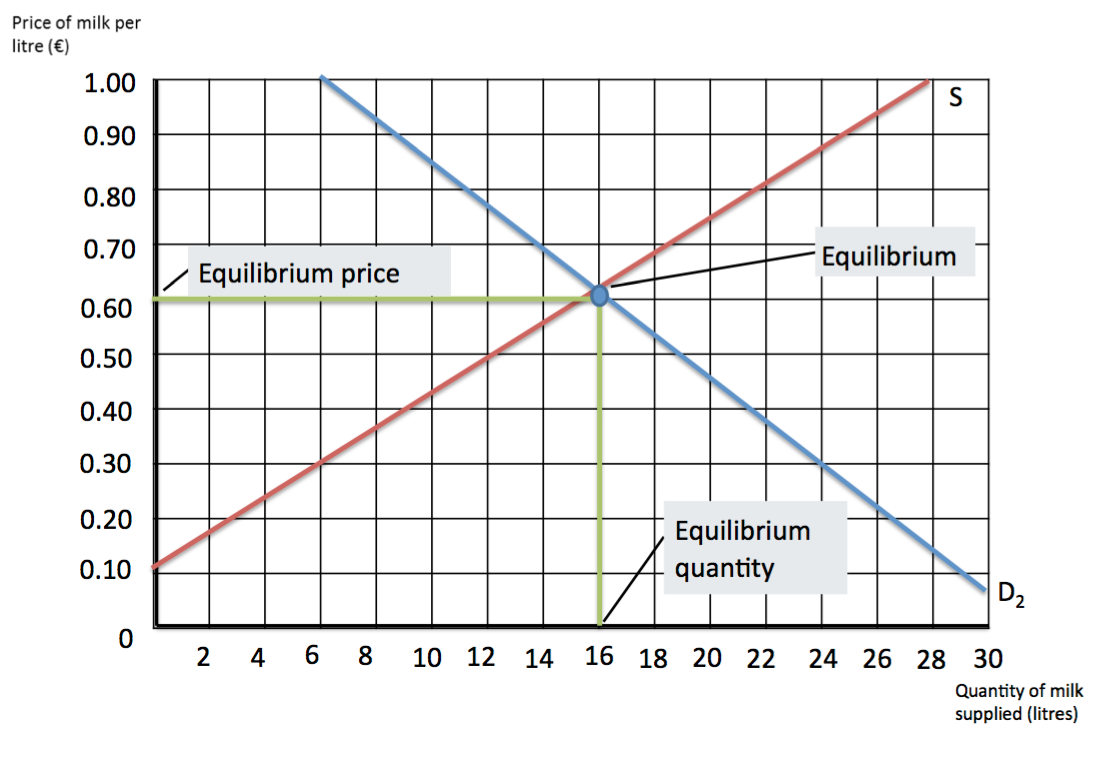 A utiliser avec Mankiw et Taylor, Economics 5th edition 9781473768543 © Cengage EMEA 2020
Offre
Excédent
€ 0.70
0.60
Demande
4
7
10
Quantité
Quantité
demandée
offerte
Figure 11. Marchés en déséquilibre
(a) Offre excédentaire
Prix du lait
0
Quantité de lait
A utiliser avec Mankiw et Taylor, Economics 4th edition 9781473725331 © Cengage EMEA 2017
L'équilibre
Excédent
Lorsque le prix est supérieur au prix d'équilibre, la quantité fournie est supérieure à la quantité demandée.  
Il y a une offre excédentaire ou un surplus.  
Les fournisseurs baisseront le prix pour augmenter les ventes, se rapprochant ainsi de l'équilibre.
Pénurie
Lorsque le prix est inférieur au prix d'équilibre, la quantité demandée est supérieure à la quantité fournie.  
Il y a une demande excédentaire ou une pénurie. 
 Les fournisseurs augmenteront les prix en raison du trop grand nombre d'acheteurs pour un nombre insuffisant de marchandises, ce qui permettra de se rapprocher de l'équilibre.
A utiliser avec Mankiw et Taylor, Economics 5th edition 9781473768543 © Cengage EMEA 2020
Approvisionnement
€ 2.00
1.50
Pénurie
Demande
4
7
10
Quantité
Quantité
fourni
exigé
Figure 12. Marchés en déséquilibre
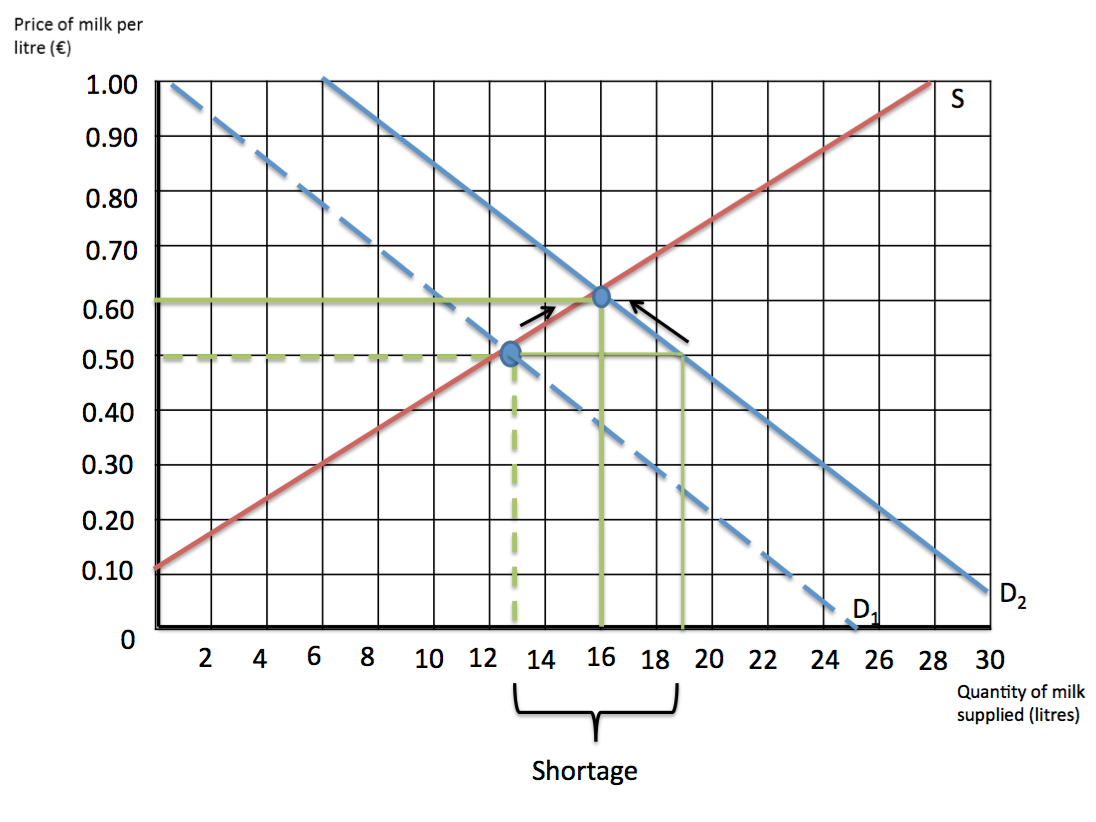 (b) Demande excédentaire
Prix de
Glaces
Cônes
0
Quantité de
Glaces
Cônes
A utiliser avec Mankiw et Taylor, Economics 5th edition 9781473768543 © Cengage EMEA 2020
L'équilibre
Loi de l'offre et de la demande
L'affirmation selon laquelle le prix d'un bien s'ajuste pour équilibrer la quantité fournie et la quantité demandée pour ce bien.
A utiliser avec Mankiw et Taylor, Economics 5th edition 9781473768543 © Cengage EMEA 2020
VI. Les prix comme signaux
A utiliser avec Mankiw et Taylor, Economics 5th edition 9781473768543 © Cengage EMEA 2020
Les prix comme signaux pour les acheteurs et les vendeurs
La principale fonction du prix dans un marché libre est d'agir comme un signal pour les acheteurs et les vendeurs. 
Pour les acheteurs, le prix indique ce à quoi ils doivent renoncer (généralement une somme d'argent) pour acquérir les avantages.
La hausse des prix modifie la nature du compromis auquel les acheteurs sont confrontés.
Pour les vendeurs, le prix agit comme un signal par rapport à la rentabilité de la production.
L'augmentation des prix pour les vendeurs indique une pénurie et donc une augmentation de la production.
A utiliser avec Mankiw et Taylor, Economics 5th edition 9781473768543 © Cengage EMEA 2020
VII. Analyse des changements d'équilibre
A utiliser avec Mankiw et Taylor, Economics 5th edition 9781473768543 © Cengage EMEA 2020
Trois étapes pour analyser les changements d'équilibre
Déplacements dans les courbes et mouvements le long des courbes.
Un déplacement de la courbe d'offre est appelé une modification de l'offre.
Un mouvement le long d'une courbe d'offre fixe est appelé variation de la quantité fournie.
Un déplacement de la courbe de demande s'appelle un changement de la demande.
Un mouvement le long d'une courbe de demande fixe est appelé une variation de la quantité demandée.
A utiliser avec Mankiw et Taylor, Economics 5th edition 9781473768543 © Cengage EMEA 2020
Trois étapes pour analyser les changements d'équilibre
Décidez si l'événement modifie la courbe de l'offre ou de la demande (ou les deux).
Décidez si la (les) courbe(s) se déplace(nt) vers la gauche ou vers la droite.
Utilisez le diagramme de l'offre et de la demande pour voir comment le changement affecte le prix et la quantité d'équilibre.
A utiliser avec Mankiw et Taylor, Economics 5th edition 9781473768543 © Cengage EMEA 2020
1. Le temps chaud augmente
la demande de lait
Offre
Nouvel équilibre
€ 0.80
0.60
2. . . . résultant
Equilibre
à un niveau plus élevé
initial
du prix . . .
D
D
7
10
3.
. . .
et une quantité
vendue plus élévée.
Figure 13. Comment une augmentation de la demande affecte l'équilibre
Prix du lait
Quantité de lait
0
1. Une augmentation du prix de
l'alimentation animale réduit
la fourniture de lait
S2
S1
Nouveau
équilibre
€ 0.80
0.60
2. . . résultant
à un niveau plus élevé
Du prix du lait
Demande
4
7
3.
. . .
et une baisse de
la quantité vendue.
Figure 14. Comment une diminution de l'offre affecte l'équilibre
Prix du lait
Equilibre initial
Quantité de lait
0
Tableau 4 : Qu'advient-il du prix et de la quantité lorsque l'offre ou la demande se modifie ?
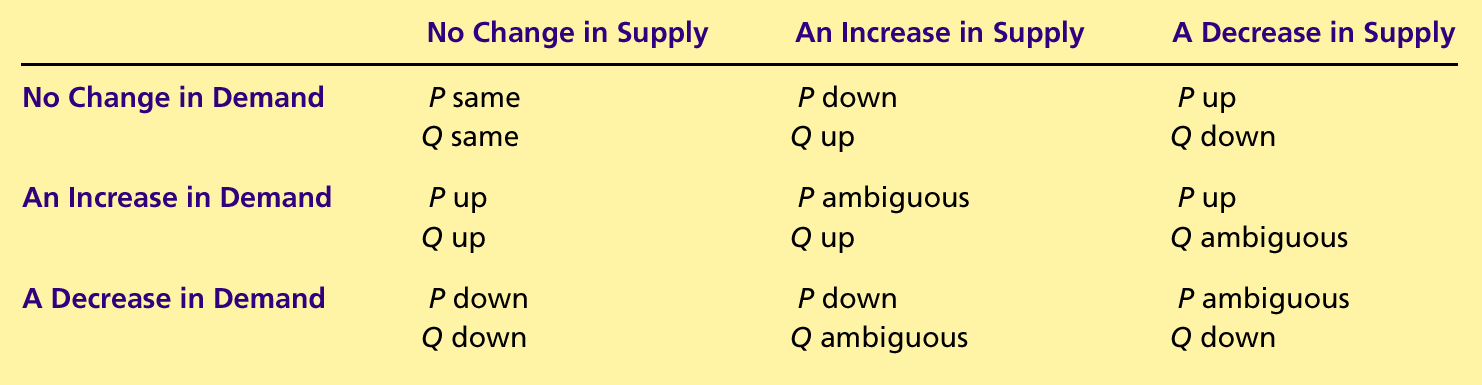 A utiliser avec Mankiw et Taylor, Economics 5th edition 9781473768543 © Cengage EMEA 2020
A utiliser avec Mankiw et Taylor, Economics 4th edition 9781473725331 © Cengage EMEA 2017